PARTIE 5 LES ASPECTS JURIDIQUES DE LA GESTION DES RESSOURCES HUMAINES
Chapitre 13
Les rapports collectifs de travail
© ERPI, tous droits réservés.
Reproduction sur support papier autorisée aux utilisateurs du manuel.
[Speaker Notes: Dupliquez la diapositive pour ajouter une autre page de partie ou de chapitre]
Plan de chapitre
OBJECTIF 13A – Expliquer les enjeux et processus du système de relations du travail

13.1 	Le système de relations du travail au Canada
13.2 	La syndicalisation
13.3 	La législation sur les rapports collectifs de travail : une vue d’ensemble
13.4 	La campagne de syndicalisation et le processus d’accréditation
13.5 	La négociation collective
13.6 	La grève, le lock-out et le règlement des conflits
13.7 	L’administration de la convention collective
13.8 	Les enjeux relatifs aux rapports collectifs de travail au Québec
13.9   	L’évaluation des relations de travail
© ERPI, tous droits réservés.
Reproduction sur support papier autorisée aux utilisateurs du manuel.
CHAPITRE 13 LES RAPPORTS COLLECTIFS DE TRAVAIL
3
[Speaker Notes: Dupliquez la diapositive pour ajouter d’autres figures]
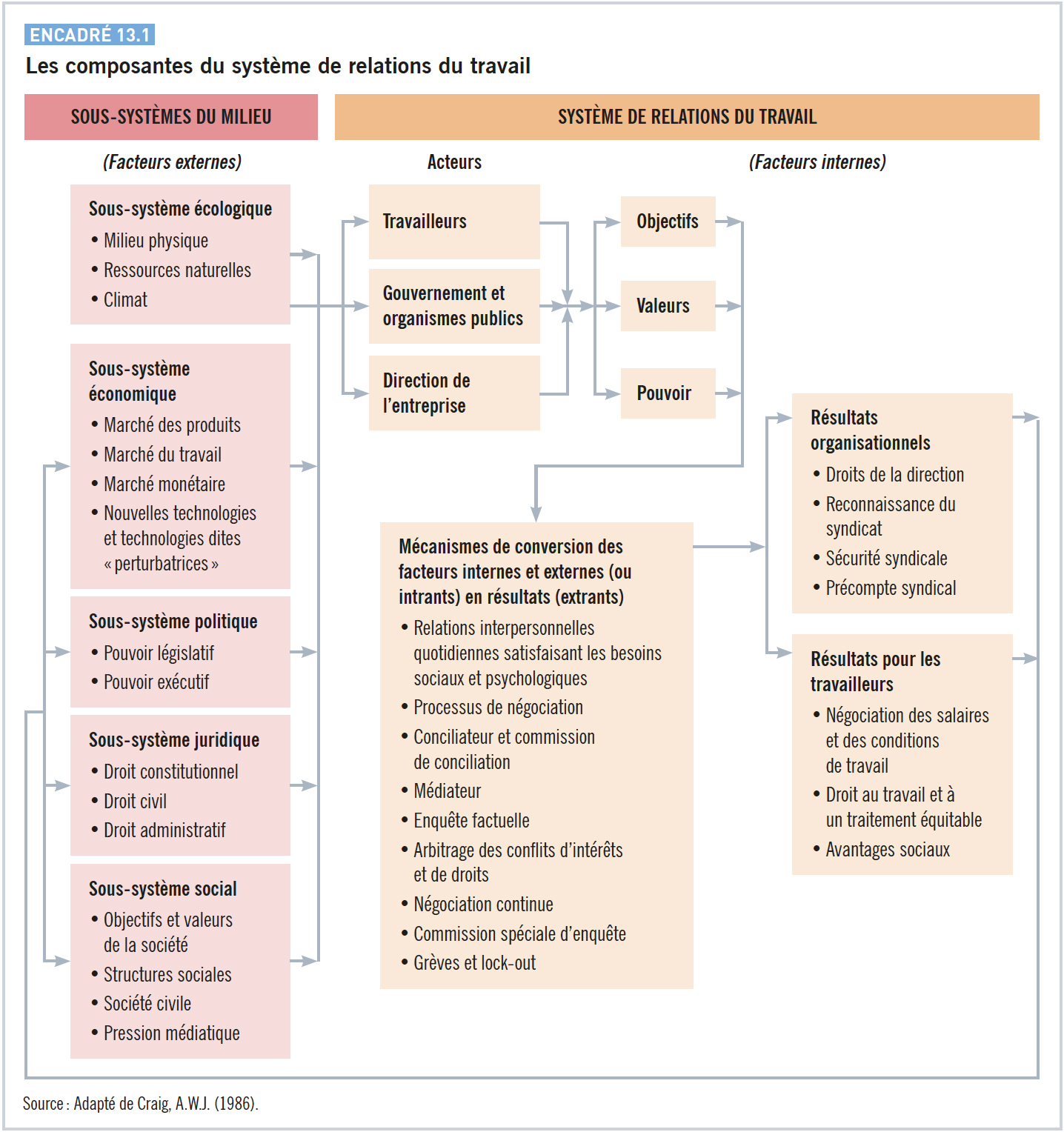 4
[Speaker Notes: Dupliquez la diapositive pour ajouter d’autres figures]
13.1 SUITE
Les sous-systèmes
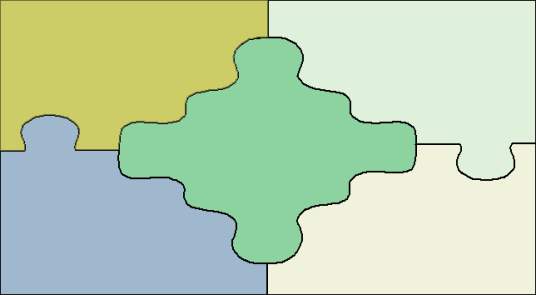 Économique
Écologique
Juridique
Politique
Social
© ERPI, tous droits réservés.
Reproduction sur support papier autorisée aux utilisateurs du manuel.
CHAPITRE 13 LES RAPPORTS COLLECTIFS DE TRAVAIL
5
[Speaker Notes: Dupliquez la diapositive pour ajouter d’autres figures]
13.1 SUITE
Les acteurs
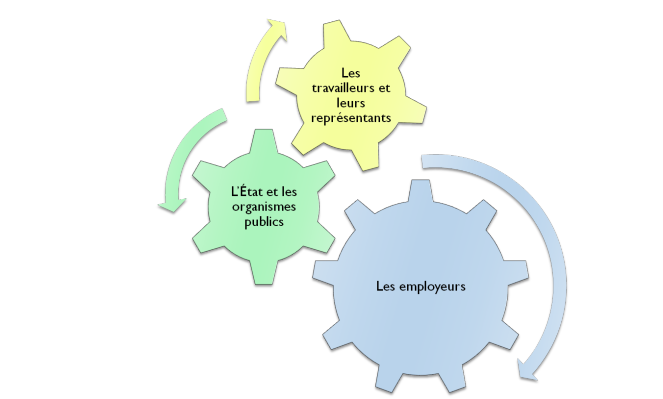 © ERPI, tous droits réservés.
Reproduction sur support papier autorisée aux utilisateurs du manuel.
CHAPITRE 13 LES RAPPORTS COLLECTIFS DE TRAVAIL
6
[Speaker Notes: Dupliquez la diapositive pour ajouter d’autres figures]
13.1 SUITE
Les rapports collectifs de travail et la gestion des ressources humaines
© ERPI, tous droits réservés.
Reproduction sur support papier autorisée aux utilisateurs du manuel.
CHAPITRE 13 LES RAPPORTS COLLECTIFS DE TRAVAIL
7
[Speaker Notes: Dupliquez la diapositive pour ajouter d’autres figures]
13.1 SUITE
13.2 La syndicalisation
La syndicalisation est le fait, pour des salariés, d’appartenir ou d’adhérer à un regroupement (syndicat ou association), ou de constituer un regroupement qui défendra leurs intérêts auprès de leur employeur.
© ERPI, tous droits réservés.
Reproduction sur support papier autorisée aux utilisateurs du manuel.
CHAPITRE 13 LES RAPPORTS COLLECTIFS DE TRAVAIL
8
[Speaker Notes: Dupliquez la diapositive pour ajouter d’autres figures]
13.2 SUITE
Les éléments et les étapes de la syndicalisation
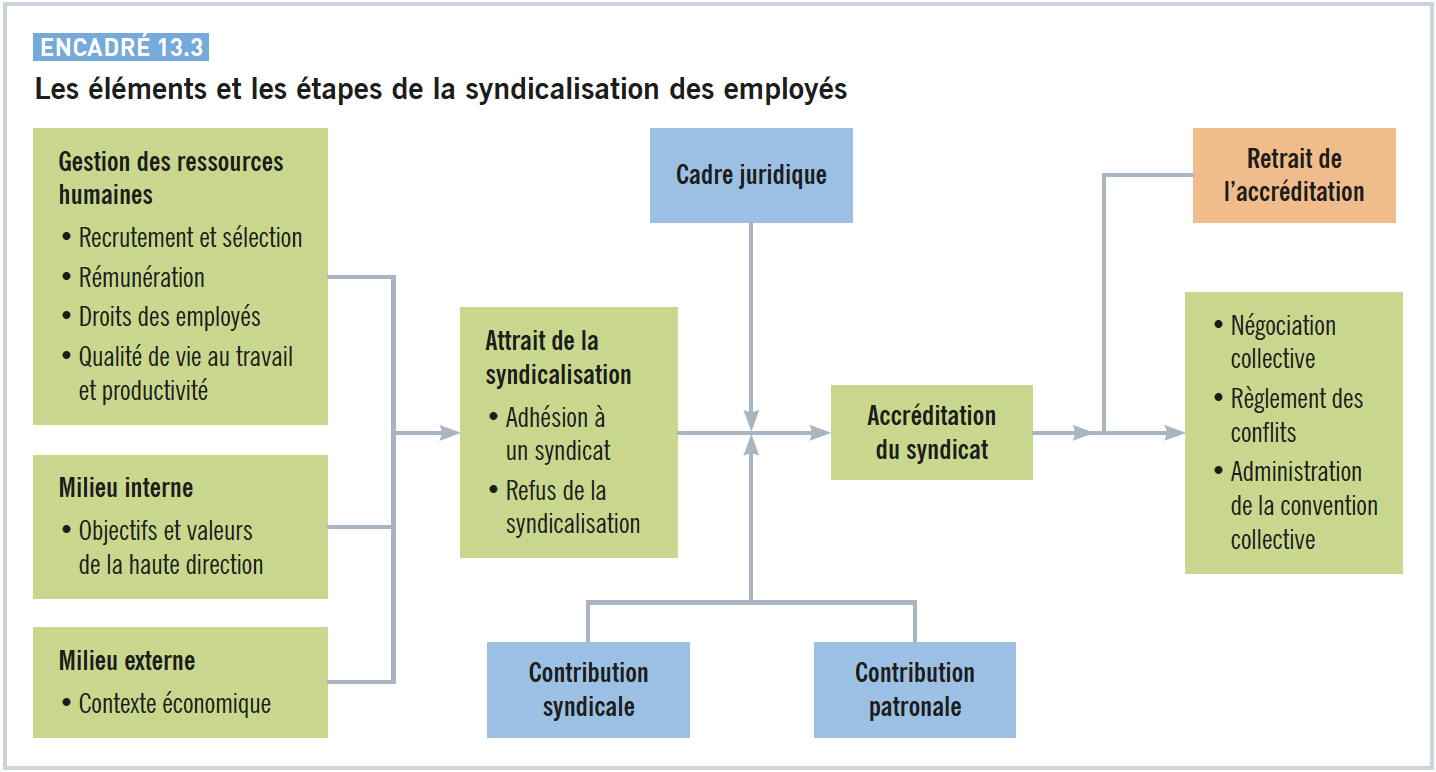 © ERPI, tous droits réservés.
Reproduction sur support papier autorisée aux utilisateurs du manuel.
CHAPITRE 13 LES RAPPORTS COLLECTIFS DE TRAVAIL
9
[Speaker Notes: Dupliquez la diapositive pour ajouter d’autres figures]
13.2 SUITE
Les étapes du processus de décision concernant la syndicalisation
© ERPI, tous droits réservés.
Reproduction sur support papier autorisée aux utilisateurs du manuel.
CHAPITRE 13 LES RAPPORTS COLLECTIFS DE TRAVAIL
10
[Speaker Notes: Dupliquez la diapositive pour ajouter d’autres figures]
13.2 SUITE
Les structures et les fonctions syndicales
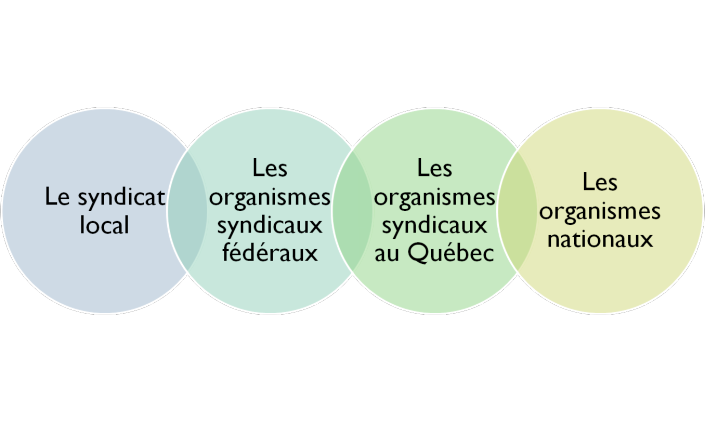 © ERPI, tous droits réservés.
Reproduction sur support papier autorisée aux utilisateurs du manuel.
CHAPITRE 13 LES RAPPORTS COLLECTIFS DE TRAVAIL
11
[Speaker Notes: Dupliquez la diapositive pour ajouter d’autres figures]
13.3 La législation sur les rapports collectifs de travail : une vue d’ensemble
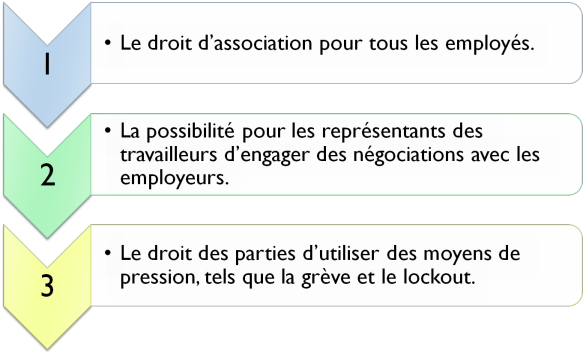 © ERPI, tous droits réservés.
Reproduction sur support papier autorisée aux utilisateurs du manuel.
CHAPITRE 13 LES RAPPORTS COLLECTIFS DE TRAVAIL
12
[Speaker Notes: Dupliquez la diapositive pour ajouter d’autres figures]
13.3 La législation sur les rapports collectifs de travail : une vue d’ensemble
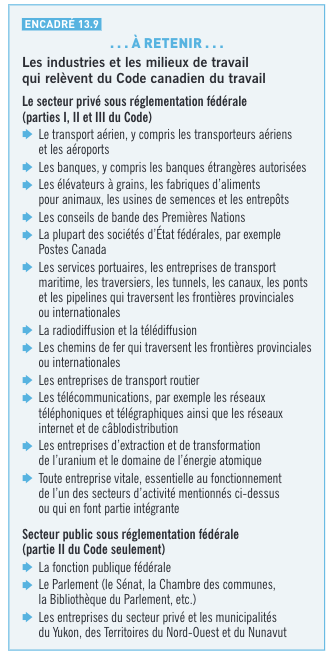 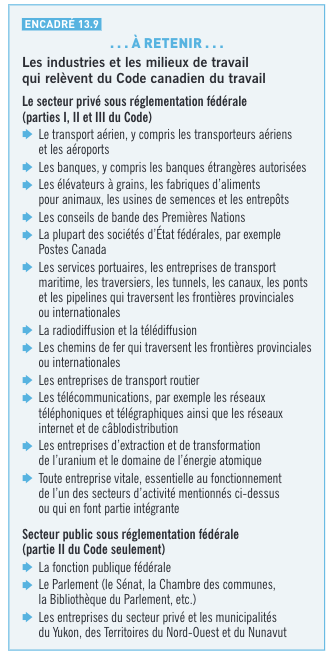 © ERPI, tous droits réservés.
Reproduction sur support papier autorisée aux utilisateurs du manuel.
CHAPITRE 13 LES RAPPORTS COLLECTIFS DE TRAVAIL
13
[Speaker Notes: Dupliquez la diapositive pour ajouter d’autres figures]
13.4 La campagne de syndicalisation et le processus d’accréditation
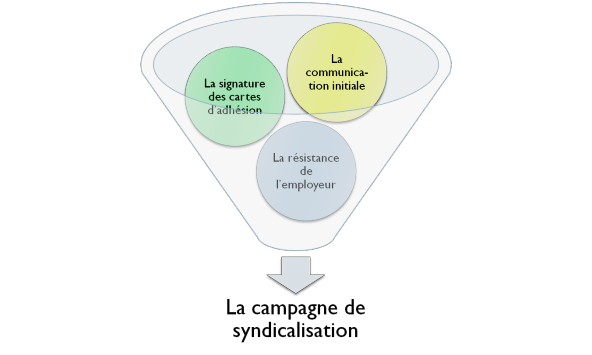 © ERPI, tous droits réservés.
Reproduction sur support papier autorisée aux utilisateurs du manuel.
CHAPITRE 13 LES RAPPORTS COLLECTIFS DE TRAVAIL
14
[Speaker Notes: Dupliquez la diapositive pour ajouter d’autres figures]
13.4 SUITE
Les étapes du processus d’accréditation
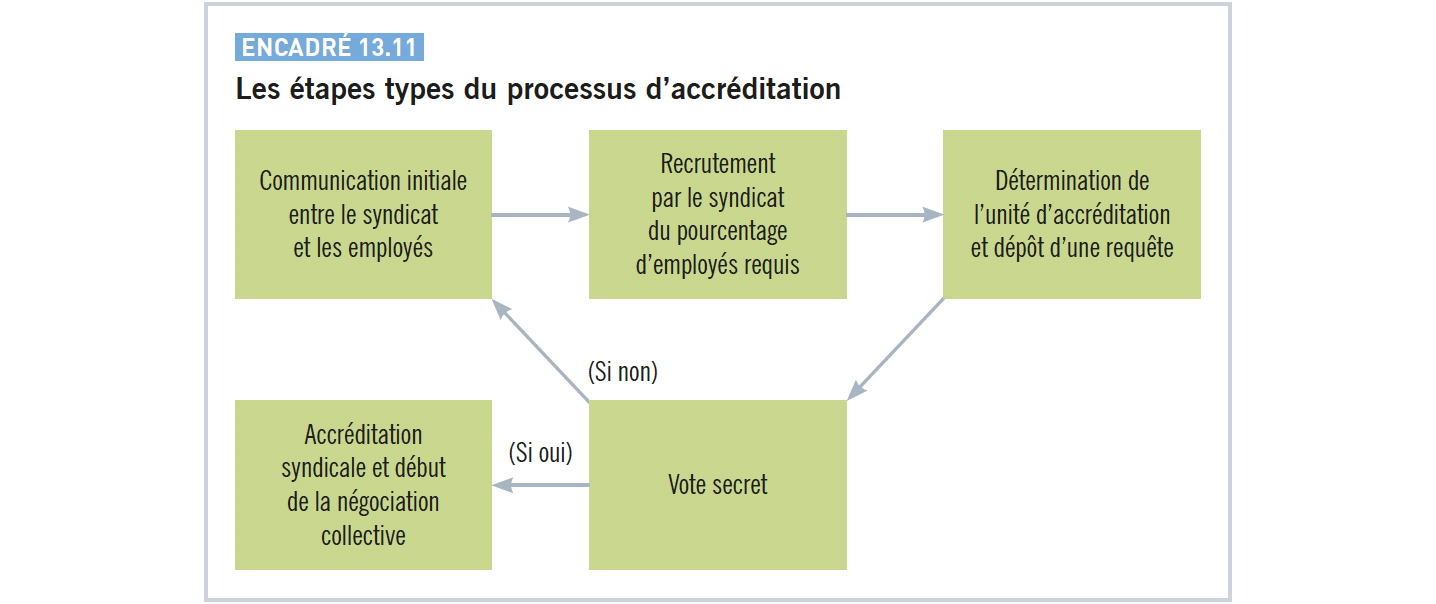 © ERPI, tous droits réservés.
Reproduction sur support papier autorisée aux utilisateurs du manuel.
CHAPITRE 13 LES RAPPORTS COLLECTIFS DE TRAVAIL
15
[Speaker Notes: Dupliquez la diapositive pour ajouter d’autres figures]
13.4 SUITE
Les tactiques de dissuasion et les pratiques de travail déloyales
Exemples de tactiques patronales dissuasives
Exemples de pratiques syndicales déloyales
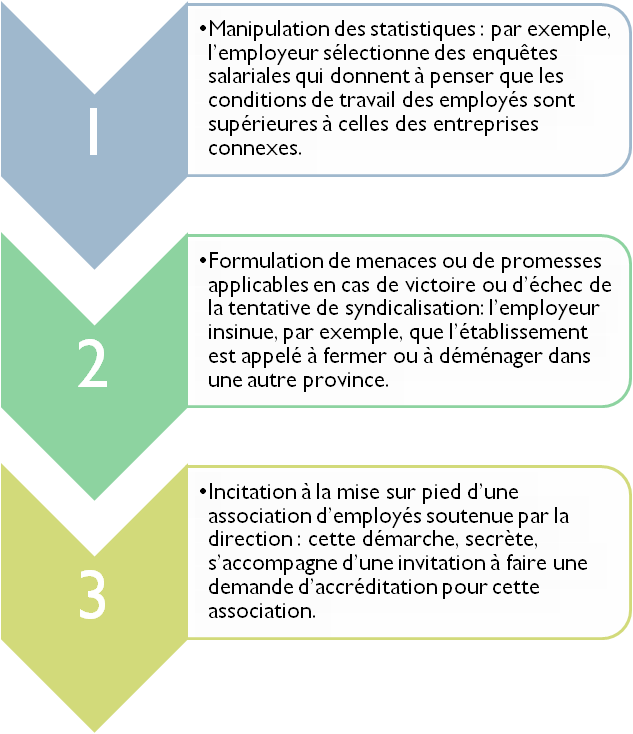 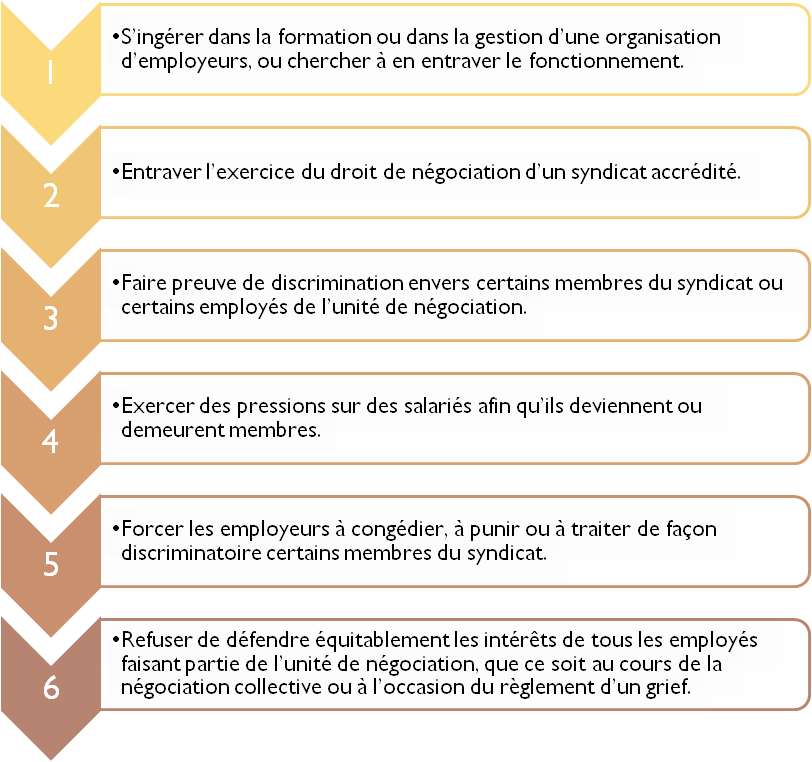 © ERPI, tous droits réservés.
Reproduction sur support papier autorisée aux utilisateurs du manuel.
CHAPITRE 13 LES RAPPORTS COLLECTIFS DE TRAVAIL
16
[Speaker Notes: Dupliquez la diapositive pour ajouter d’autres figures]
13.5 La négociation collective
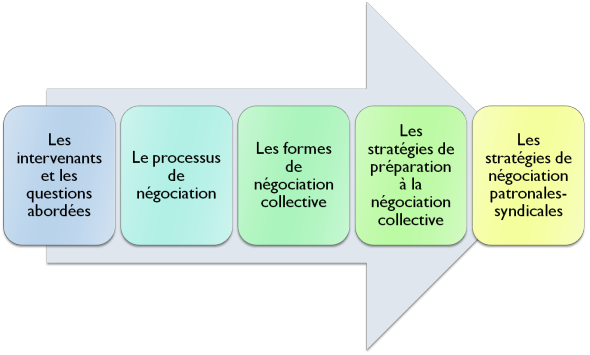 Le processus de négociation
Les formes de négociation collective
Les stratégies de préparation à la négociation
Les stratégies de négociation patronales-syndicales
Les intervenants et les questions examinées
© ERPI, tous droits réservés.
Reproduction sur support papier autorisée aux utilisateurs du manuel.
CHAPITRE 13 LES RAPPORTS COLLECTIFS DE TRAVAIL
17
[Speaker Notes: Dupliquez la diapositive pour ajouter d’autres figures]
13.5 SUITE
Les intervenants et les questions examinées
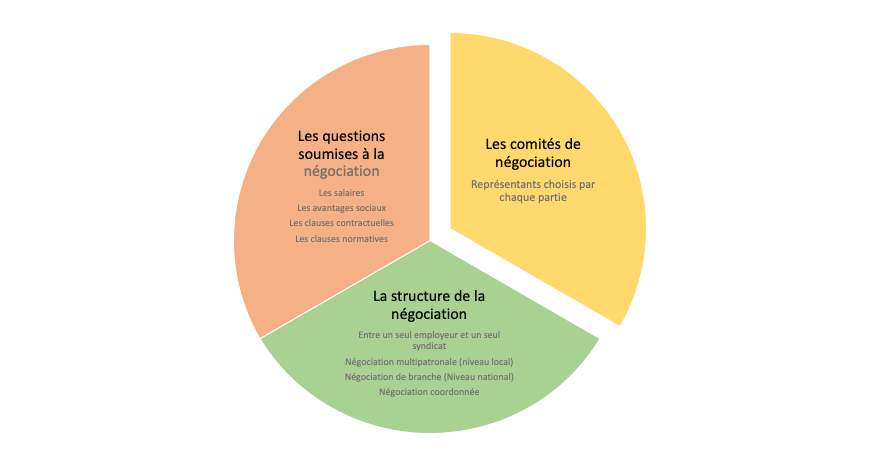 © ERPI, tous droits réservés.
Reproduction sur support papier autorisée aux utilisateurs du manuel.
CHAPITRE 13 LES RAPPORTS COLLECTIFS DE TRAVAIL
18
[Speaker Notes: Dupliquez la diapositive pour ajouter d’autres figures]
13.5 SUITE
Le processus de négociation
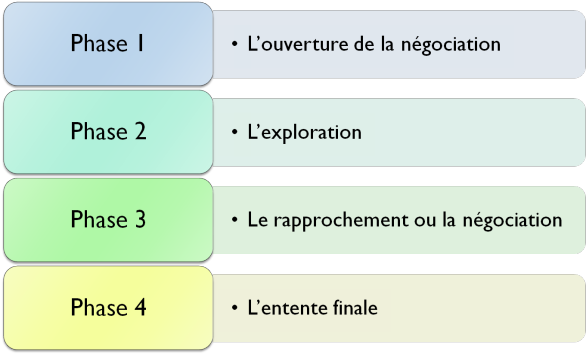 © ERPI, tous droits réservés.
Reproduction sur support papier autorisée aux utilisateurs du manuel.
CHAPITRE 13 LES RAPPORTS COLLECTIFS DE TRAVAIL
19
[Speaker Notes: Dupliquez la diapositive pour ajouter d’autres figures]
13.5 SUITE
Les formes de négociation collective
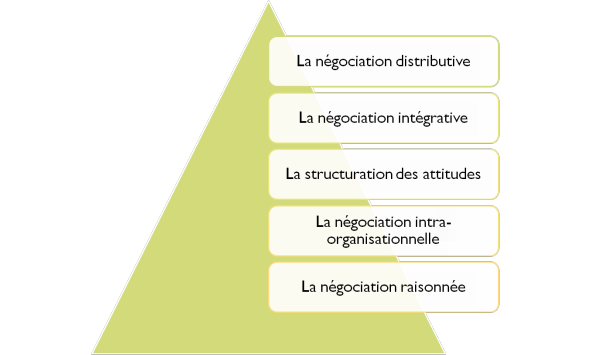 © ERPI, tous droits réservés.
Reproduction sur support papier autorisée aux utilisateurs du manuel.
CHAPITRE 13 LES RAPPORTS COLLECTIFS DE TRAVAIL
20
[Speaker Notes: Dupliquez la diapositive pour ajouter d’autres figures]
13.5 SUITE
Les stratégies de préparation à la négociation
Patronales
Syndicales
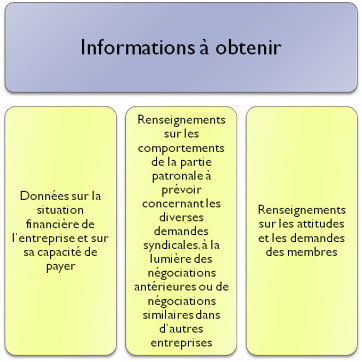 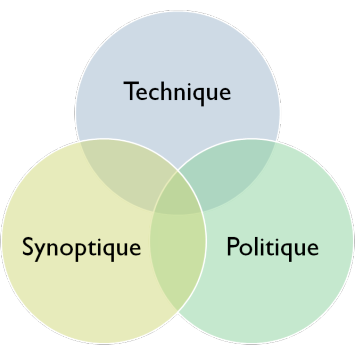 © ERPI, tous droits réservés.
Reproduction sur support papier autorisée aux utilisateurs du manuel.
CHAPITRE 13 LES RAPPORTS COLLECTIFS DE TRAVAIL
21
[Speaker Notes: Dupliquez la diapositive pour ajouter d’autres figures]
13.5 SUITE
Les stratégies de négociation patronales-syndicales
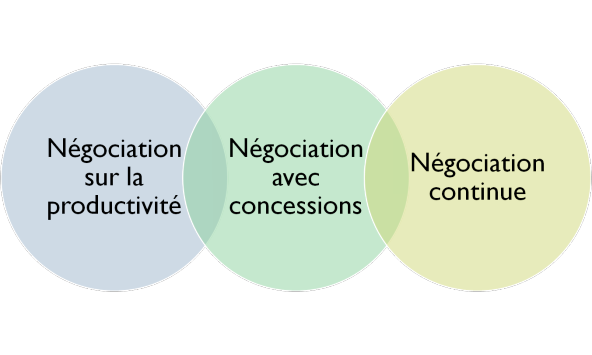 © ERPI, tous droits réservés.
Reproduction sur support papier autorisée aux utilisateurs du manuel.
CHAPITRE 13 LES RAPPORTS COLLECTIFS DE TRAVAIL
22
[Speaker Notes: Dupliquez la diapositive pour ajouter d’autres figures]
13.6 La grève, le lock-out et le règlement des conflits
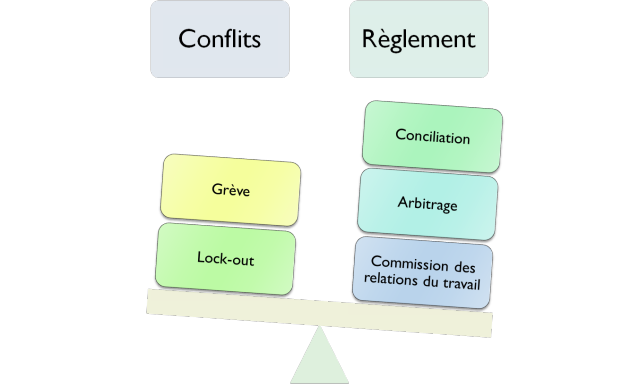 © ERPI, tous droits réservés.
Reproduction sur support papier autorisée aux utilisateurs du manuel.
CHAPITRE 13 LES RAPPORTS COLLECTIFS DE TRAVAIL
23
[Speaker Notes: Dupliquez la diapositive pour ajouter d’autres figures]
13.7 L’administration de la convention collective
Une fois signée, la convention collective devient le document légal qui régit la vie des travailleurs sur les lieux de travail. Cela signifie que les activités de l’organisation sont soumises aux conditions négociées qu’elle contient. Cependant, comme il est à peu près impossible de prévoir toutes les situations, des litiges surgissent inévitablement quant à l’interprétation et à l’application de la convention collective. C’est pourquoi la majorité des conventions collectives prévoient une procédure pour le traitement des plaintes des employés, désignée sous le nom de procédure de règlement des griefs.
© ERPI, tous droits réservés.
Reproduction sur support papier autorisée aux utilisateurs du manuel.
CHAPITRE 13 LES RAPPORTS COLLECTIFS DE TRAVAIL
24
[Speaker Notes: Dupliquez la diapositive pour ajouter d’autres figures]
13.7 SUITE
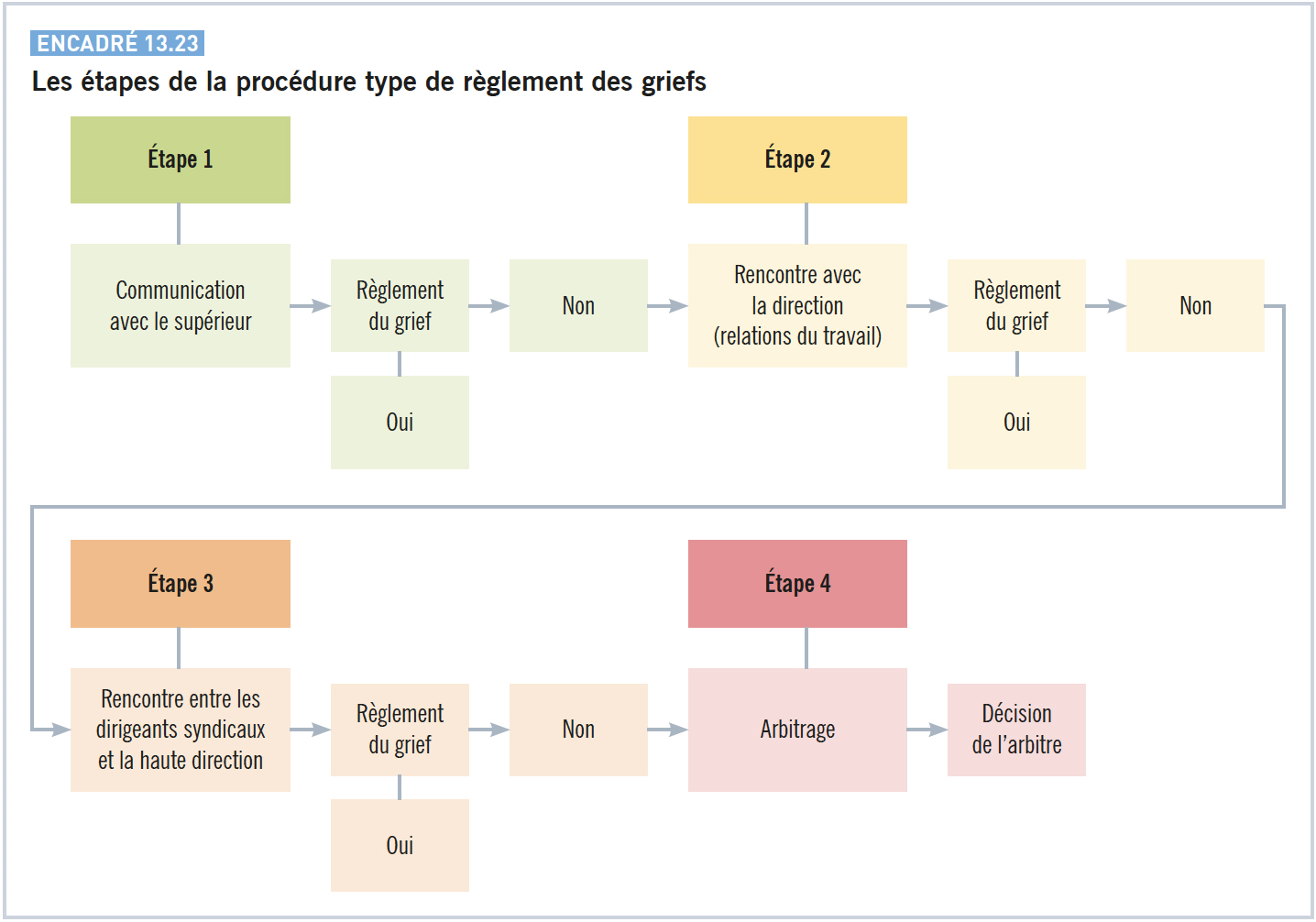 La procédure de règlement des griefs
25
[Speaker Notes: Dupliquez la diapositive pour ajouter d’autres figures]
13.8 Les enjeux relatifs aux rapports collectifs de travail au Québec
La transformation du travail a entraîné l’apparition d’une nouvelle forme d’emplois, dite atypique. Une réforme devra nécessairement tenter une ouverture du régime des rapports collectifs du travail à une nouvelle classe de «quasi-salariés», composée des entrepreneurs qu’on dit dépendants économiquement, ou travailleurs autonomes, et qui sont exclus du droit d’association en vertu du Code.  
 Le législateur intervient de plus en plus directement pour déterminer les conditions de travail et s’appuie de moins en moins sur la négociation collective pour assurer la protection des salariés. Les modifications apportées récemment à la Loi sur les normes du travail illustrent cette tendance. 
 Exemples qui illustrent la volonté du législateur d’intervenir pour protéger tant les salariés syndiqués que les salariés non syndiqués :
l’abaissement (à deux ans) du nombre d’années de service permettant d’exercer un recours pour congédiement sans cause juste et suffisante, 
l’interdiction d’un traitement salarial défavorable aux jeunes (clauses dites orphelines), 
l’interdiction de la mise à la retraite obligatoire, 
et l’interdiction du harcèlement psychologique.
 Dans le contexte actuel de déréglementation, de mondialisation des échanges et surtout de recherche de flexibilité, l’une des inquiétudes majeures de l’institution syndicale concerne sa capacité à reconstruire le rapport de force. Comment maintenir les acquis au chapitre des droits des travailleurs tout en assurant la pérennité des organisations qui évoluent dans un environnement externe de plus en plus turbulent?
© ERPI, tous droits réservés.
Reproduction sur support papier autorisée aux utilisateurs du manuel.
CHAPITRE 13 LES RAPPORTS COLLECTIFS DE TRAVAIL
26
[Speaker Notes: Dupliquez la diapositive pour ajouter d’autres figures]
13.9 L’évaluation des relations de travail
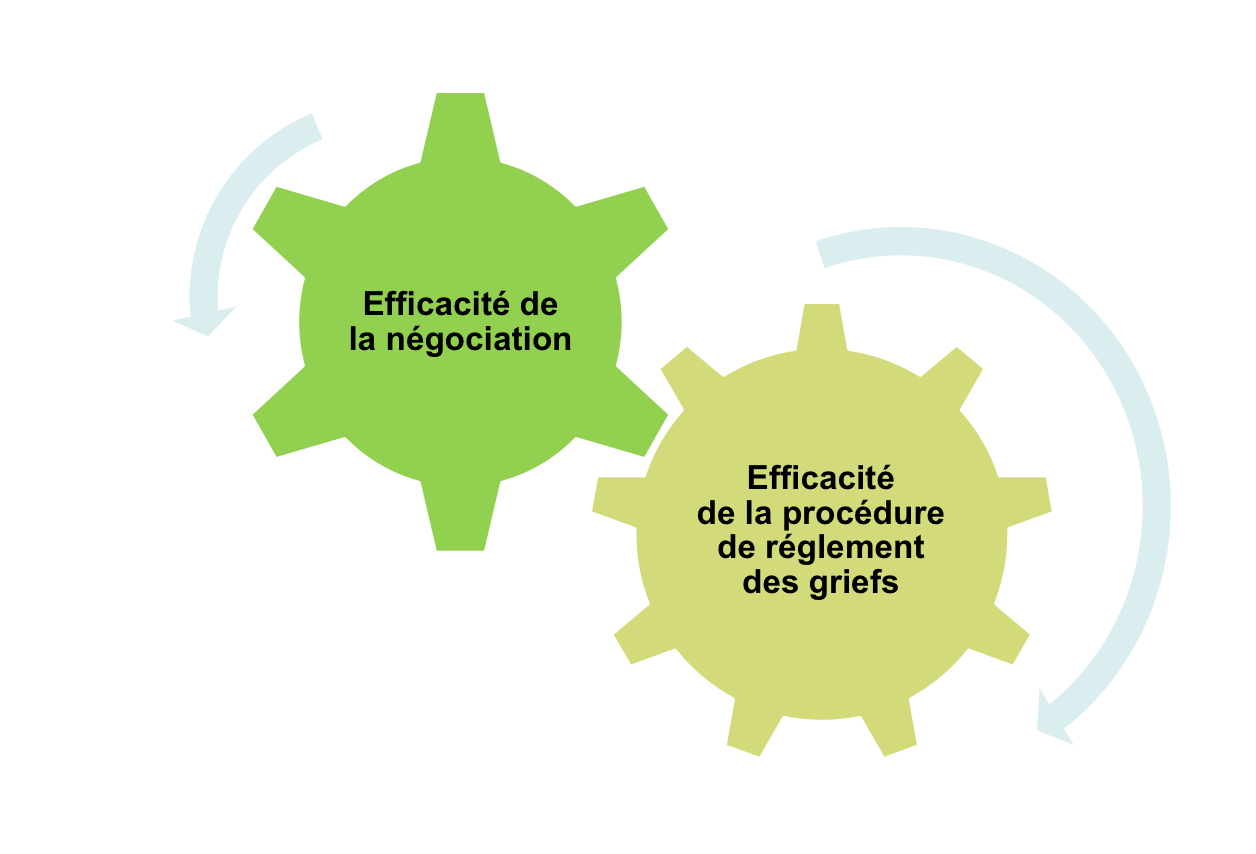 © ERPI, tous droits réservés.
Reproduction sur support papier autorisée aux utilisateurs du manuel.
CHAPITRE 13 LES RAPPORTS COLLECTIFS DE TRAVAIL
27
[Speaker Notes: Dupliquez la diapositive pour ajouter d’autres figures]
13.9 SUITE
Questions d’entrevue utiles lors de la vérification opérationnelle de la gestion des ressources humaines en matière de relations de travail
Comment caractériseriez-vous la relation entre le service des ressources humaines et les syndicats dans votre entreprise? 
D’après vous, comment cette relation évoluera-t-elle? 
Comment pourrait-on l’améliorer?
Tenez-vous des statistiques sur le nombre de griefs et l’objet des griefs déposés par les employés? 
Possédez-vous des estimations du coût de ces griefs?
Le renouvellement des conventions collectives soulève-t-il des problèmes particuliers?
Quels sont les problèmes de discipline chez les employés?
© ERPI, tous droits réservés.
Reproduction sur support papier autorisée aux utilisateurs du manuel.
CHAPITRE 13 LES RAPPORTS COLLECTIFS DE TRAVAIL
28
[Speaker Notes: Dupliquez la diapositive pour ajouter d’autres figures]
13.9 SUITE
Les indices de ressources humaines en matière de relations de travail
Proportion des griefs réglés en faveur de l’entreprise au cours de la dernière année

Coût moyen des griefs par employé

Nombre de griefs et de plaintes

Griefs selon leur objet
© ERPI, tous droits réservés.
Reproduction sur support papier autorisée aux utilisateurs du manuel.
CHAPITRE 13 LES RAPPORTS COLLECTIFS DE TRAVAIL
29
[Speaker Notes: Dupliquez la diapositive pour ajouter d’autres figures]